ينفذ أمر من خطوة واحدة
Click to add text
النظافة من الإيمان
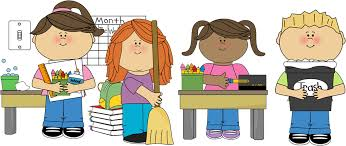 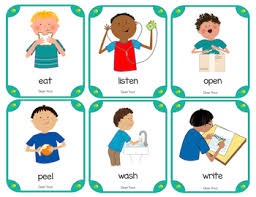 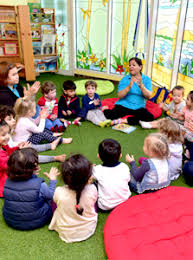 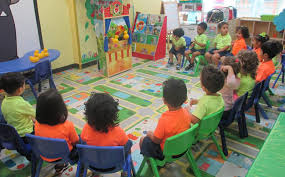 28 July 2020
2
28 July 2020
3
28 July 2020
4
https://www.youtube.com/watch?v=hW2DDGX7Tcc
https://www.youtube.com/watch?v=fPMjnlTEZwU
انشودتان تنفيذ أمر واحد بسيط
5
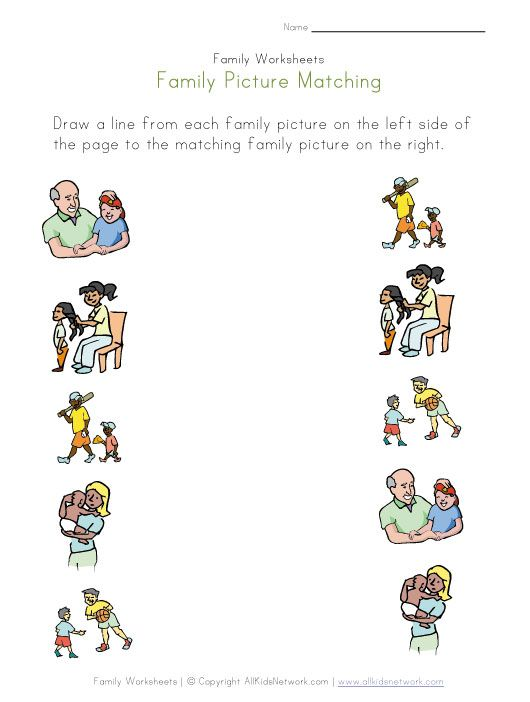 يقوم الطالب بتوصيل الأفعال البسيطة المتشابهة
ورقة عمل صفية 1
6
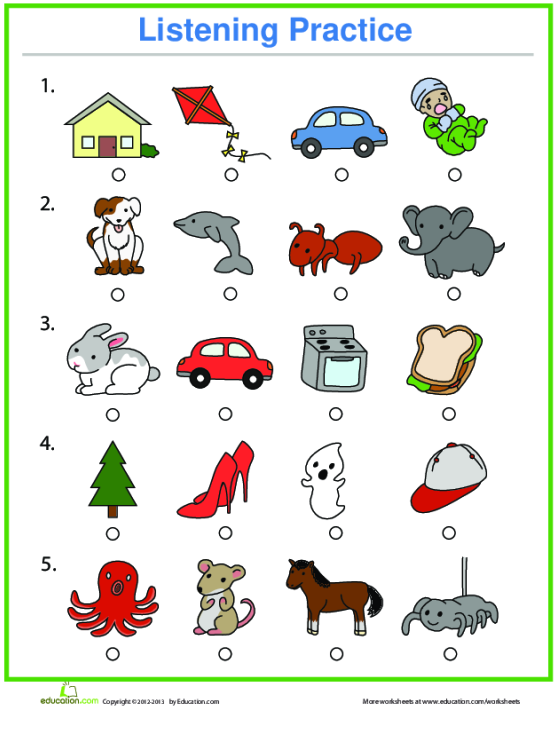 يقوم الطالب بوضع دائرة حول المجسم المطلوب من المعلمة فيكون الأمر " ضع دائرة حول ..."
ورقة عمل صفية 2
7
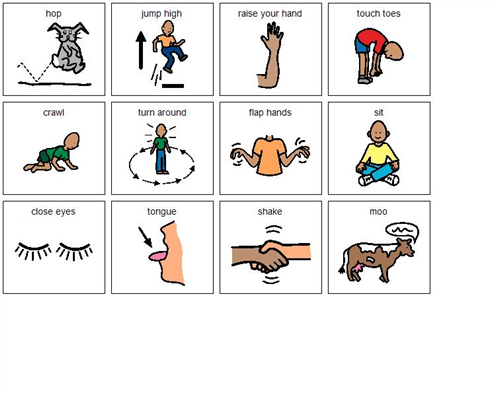 يقوم الطالب بتنفيذ أمر تطلبه المعلمة منه
ورقة عمل صفية 3
8